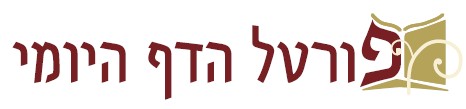 ברוכים הבאים ל
שיעור דף יומי אונליין

יום רביעי י"ד תמוז

השיעור יתחיל בשעה 21:00

מסכת נדרים לח ע"א (שורה 3) - לח ע"ב (משנה)

מגיד השיעור: הראל שפירא

השיעור היום מוקדש לרפואת אורית מלכה בת שרה
דף לח עמוד א
אמר רב אחא בר אדא:
במערבא פסקין להדין פסוקא לתלתא פסוקין -
"ויאמר ה' אל משה הנה אנכי בא אליך בעב הענן".

אמר רבי חמא בר' חנינא:
לא העשיר משה אלא מפסולתן של לוחות,
שנאמר "פסל לך שני לוחות אבנים כראשונים" - פסולתן שלך יהא.
שמות יט/ט:
ויאמר ה' אל משה הנה אנכי בא אליך בעב הענן
בעבור ישמע העם בדברי עמך וגם בך יאמינו לעולם
ויגד משה את דברי העם אל ה'
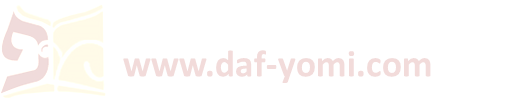 דף לח עמוד א
אמר רב אחא בר אדא:
במערבא פסקין להדין פסוקא לתלתא פסוקין -
"ויאמר ה' אל משה הנה אנכי בא אליך בעב הענן".

אמר רבי חמא בר' חנינא:
לא העשיר משה אלא מפסולתן של לוחות,
שנאמר "פסל לך שני לוחות אבנים כראשונים" - פסולתן שלך יהא.

אמר רבי יוסי בר' חנינא: 
לא ניתנה תורה אלא למשה ולזרעו,
שנאמר "כתב לך" "פסל לך" - מה פסולתן שלך אף כתבן שלך,
משה נהג בה טובת עין ונתנה לישראל,
ועליו הכתוב אומר: "טוב עין הוא יבורך" וגו' 

מתיב רב חסדא: "ואותי צוה ה' בעת ההיא ללמד אתכם"! - ואותי צוה ואני לכם.
"ראה למדתי אתכם חוקים ומשפטים כאשר צוני ה' אלהי"! -  אותי צוה ואני לכם.
"ועתה כתבו לכם את השירה הזאת"! - השירה לחודה.
"למען תהיה לי השירה הזאת לעד בבני ישראל"! 
אלא פילפולא בעלמא.
שמות יט/ט:
ויאמר ה' אל משה הנה אנכי בא אליך בעב הענן
בעבור ישמע העם בדברי עמך וגם בך יאמינו לעולם
ויגד משה את דברי העם אל ה'
①

②

③
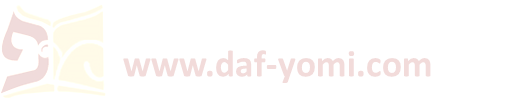 [Speaker Notes: ויאמר ה' אל משה כתב לך את הדברים האלה כי על פי הדברים האלה כרתי אתך ברית ואת ישראל

משלי: טוב עין הוא יבורך כי נתן מלחמו לדל.  רא"ש: אין לחם אלא תורה דכתיב לכו לחמו בלחמי ואין דל אלא ישראל שנאמר וידל ישראל מאד

ר"ן: למען תהיה לי השירה הזאת לעד. ואי שירה לבדה קאמר מאי סהדותא איכא:

רש"י: פלפולא בעלמא. להבין דבר מתוך דבר הוא דניתן למשה ונוהג בה טובת עין ונתנה לישראל]
דף לח עמוד א
אמר ר' יוחנן: 
אין הקב''ה משרה שכינתו אלא על גבור ועשיר וחכם ועניו - וכולן ממשה:

גבור - 
דכתיב "ויפרוש את האהל על המשכן" ואמר מר משה רבינו פרסו, וכתיב "עשר אמות ארך הקרש" וגו'.

אימא דאריך וקטין! 

אלא מן הדין קרא דכתיב: "ואתפוש בשני הלוחות ואשליכם מעל שתי ידי ואשברם", 
ותניא: הלוחות ארכן ששה ורחבן ששה ועביין שלשה. 

עשיר -
"פסל לך" - פסולתן שלך יהא.

חכם -
רב ושמואל דאמרי תרוייהו: חמשים שערי בינה נבראו בעולם וכולם נתנו למשה חסר אחת שנאמר "ותחסרהו מעט מאלהים".

עניו -
דכתיב "והאיש משה עניו מאד".
❶
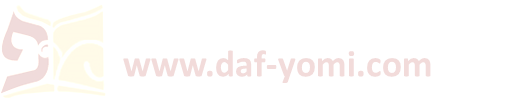 [Speaker Notes: רא"ש: אין הקב"ה משה שכינתו. בקביעות

ר"ן: חוץ מאחת. ידיעת הש''י על אמיתתו כדכתיב ותחסרהו מעט מאלהים:]
דף לח עמוד א
אמר ר' יוחנן: 
כל הנביאים עשירים היו - מנלן? ממשה ומשמואל מעמוס ומיונה.

משה -
דכתיב "לא חמור אחד מהם נשאתי", 
אי בלא אגרא לאפוקי מאן דשקל בלא אגרא? אלא דאפי' באגרא!
דילמא משום דעני הוה. 
אלא מן "פסל לך" פסולתן יהא שלך.

שמואל - 
דכתיב "הנני ענו בי נגד ה' ונגד משיחו את שור מי לקחתי וחמור מי לקחתי", 
אי בחנם לאפוקי מאן דשקל בחנם? אלא דאפילו בשכר! 
דלמא דעני הוה. 
אלא מהכא: "ותשובתו הרמתה כי שם ביתו", ואמר רבא: כל מקום שהלך ביתו עמו.

אמר רבא: 
גדול מה שנאמר בשמואל יותר משנאמר במשה,
דאילו במשה רבינו כתיב "לא חמור אחד מהם נשאתי" דאפי' בשכר,
ואילו גבי שמואל אפי' ברצון לא שכרו דכתיב "ויאמרו לא עשקתנו ולא רצותנו" וגו'.
❷
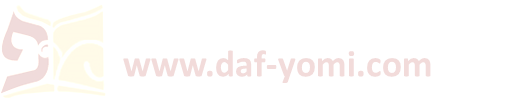 [Speaker Notes: רש"י: לא חמור אחד מהם נשאתי. בעל כרחו אפי' בשכר הא ברצון בעלים היה שוכר ואילו גבי שמואל וכו' לא עשקתנו ולא רצותנו שלא היה שוכר לא באונס ולא ברצון

ר"ן: אפילו ברצון. דזימנין מתרצו משום כסופא ולא ניחא להו:]
דף לח עמוד א
עמוס -
דכתיב "ויען עמוס ויאמר אל אמציה לא נביא אנכי ולא בן נביא אנכי כי בוקר אנכי ובולס שקמים",
כדמתרגם רב יוסף: ארי מרי גיתי אנא ושקמין לי בשפלתא וגו'.

יונה -
דכתיב "ויתן שכרה וירד בה" 
וא''ר יוחנן: שנתן שכרה של ספינה כולה. 
אמר ר' רומנוס: שכרה של ספינה הויא ד' אלפים דינרי דהבא.



וא''ר יוחנן:
בתחלה היה משה למד תורה ומשכחה 
עד שניתנה לו במתנה, 
שנאמ' "ויתן אל משה ככלתו לדבר אתו".
❸
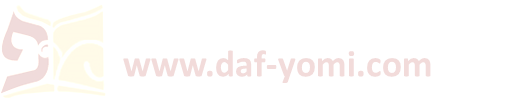 [Speaker Notes: וַיַּעַן עָמוֹס, וַיֹּאמֶר אֶל-אֲמַצְיָה, לֹא-נָבִיא אָנֹכִי, וְלֹא בֶן-נָבִיא אָנֹכִי:  כִּי-בוֹקֵר אָנֹכִי, וּבוֹלֵס שִׁקְמִים

ארי מרי גיתי = הרי בעל מקנה]
דף לח עמוד א - דף לח עמוד ב
משנה
וזן את אשתו ואת בניו אע''פ שהוא חייב במזונותן.
ולא יזון את בהמתו בין טמאה בין טהור'.
ר' אליעזר אומר: זן את הטמאה ואינו זן את הטהור'.
אמרו לו: מה בין טמאה לטהורה?
אמר להו: שהטהור' נפשה לשמי' וגופה שלו, וטמאה נפשה וגופה לשמים.
אמרו לו: אף הטמאה נפשה לשמים וגופה שלו, שאם ירצה הרי הוא מוכרה לעובדי כוכבים או מאכילה לכלבים.
עמוד ב
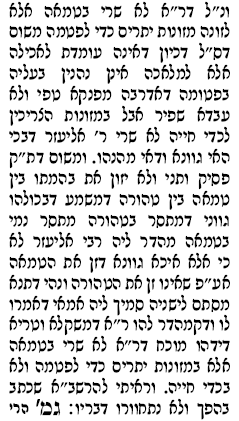 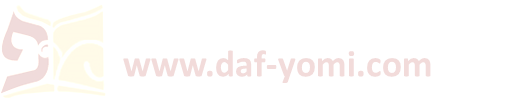 [Speaker Notes: ר"ן: וזן את אשתו ואת בניו. אפי' כרבנן אתיא דבתורת מצוה עסקינן ולא בתורת פרעון של בעל שחייב במזונותיהם ואע''ג דהמודר מתהני שאינו צריך לתת להם מזונות ההיא הנאה דממילא היא: ולא יזון את בהמתו בין טמאה בין טהורה. דמהנהו הוא ממש מפני שמעלה בדמים: ר' אליעזר אומר זן את הטמאה. כדמפרש ואזיל שכיון שאין בה למודר הנאת אכילה אינו נהנה במזונותיו של מדיר:]
דף לח עמוד א - דף לח עמוד ב
משנה
וזן את אשתו ואת בניו אע''פ שהוא חייב במזונותן.
ולא יזון את בהמתו בין טמאה בין טהור'.
ר' אליעזר אומר: זן את הטמאה ואינו זן את הטהור'.
אמרו לו: מה בין טמאה לטהורה?
אמר להו: שהטהור' נפשה לשמי' וגופה שלו, וטמאה נפשה וגופה לשמים.
אמרו לו: אף הטמאה נפשה לשמים וגופה שלו, שאם ירצה הרי הוא מוכרה לעובדי כוכבים או מאכילה לכלבים.
גמרא 

אמר רב יצחק בר חנניה אמר רב הונא:
המודר הנאה מחבירו - מותר להשיא לו בתו.

הוי בה רבי זירא: 
במאי עסקינן?
אילימא בשנכסי אבי כלה אסורין על החתן - הרי מוסר לו שפחה לשמשו!
אלא בנכסי חתן אסורין על אבי כלה - גדולה מזו אמרו זן את אשתו ואת בניו ואע''פ שהוא חייב במזונותן ואת אמרת מותר להשיא לו בתו?
לעולם בשנכסי אבי כלה אסורים על החתן, ובבתו בוגרת ומדעתה.
תניא נמי הכי: המודר הנאה מחבירו אסור להשיא לו בתו, אבל משיאו בתו בוגרת ומדעתה.
עמוד ב
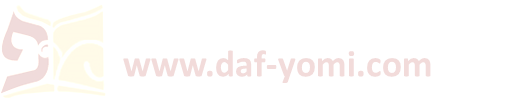 [Speaker Notes: תוס': בבתו בוגרת דמדעתה. וקמ''ל אף על גב שהוא מדבר עמה ומשיא עצה לה להנשא לו הנאת דבור לא מקרי הנאה:]
דף לח עמוד ב
אמר רבי יעקב:
המדיר בנו לתלמוד תורה - 
מותר למלאות לו חבית של מים ולהדליק לו את הנר.

ר' יצחק אמר: 
לצלות לו דג קטן.
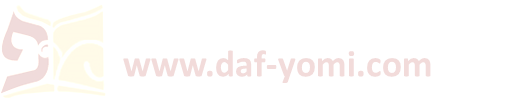 [Speaker Notes: רש"י: המדיר את בנו. מנכסיו אם לא ילמוד תורה: מותר. האב למלאות כו' שהנאה מרובה נדר הימנו ולא הנאה מועטת וזו הנאה מועטת היא:

ר"ן: המדיר את בנו לת''ת. האב הדירו שלא יהנה אביו ממנו כדי שלא יתבטל מת''ת: מותר הבן למלאות לאביו חבית של מים ולהדליק לו את הנר דמסתמא ממילי זוטרי כי הני דליכא בהו בטול למוד תורה לא אדריה 

צ"ל: אף לצלות לו דג קטן]
דף לח עמוד ב
אמר רבי יעקב:
המדיר בנו לתלמוד תורה - 
מותר למלאות לו חבית של מים ולהדליק לו את הנר.

ר' יצחק אמר: 
לצלות לו דג קטן.

אמר ר' ירמיה אמר רבי יוחנן:
המודר הנאה מחבירו - מותר להשקותו כוס של שלום.

מאי ניהו? 
הכא תרגימו: כוס של בית האבל.
במערבא אמרי: כוס של בית המרחץ.
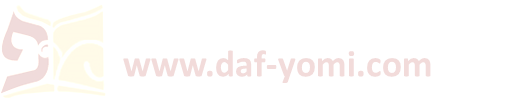 [Speaker Notes: רש"י: כוס של בית המרחץ. הנאה מועטת היא:

ר"ן: ומיהו דוקא האי כוס של מודר דלשמשו בכגון זה בלבד התירו דומיא דאידך דהמדיר את בנו לת''ת שהתירו לבן למלאות לאביו מים משל אב]
דף לח עמוד ב
וזן את אשתו ואת בניו אע''פ שהוא חייב במזונותן.
ולא יזון את בהמתו בין טמאה בין טהור'.
ר' אליעזר אומר: זן את הטמאה ואינו זן את הטהור'.
אמרו לו: מה בין טמאה לטהורה?
אמר להו: שהטהור' נפשה לשמי' וגופה שלו, וטמאה נפשה וגופה לשמים.
אמרו לו: אף הטמאה נפשה לשמים וגופה שלו, שאם ירצה הרי הוא מוכרה לעובדי כוכבים או מאכילה לכלבים.
ולא יזון את בהמתו בין כו': 

תניא: 
יהושע איש עוזא אומר: זן עבדיו ושפחותיו הכנענים, ולא יזון את בהמתו בין טמאה בין טהורה.

מאי טעמא? עבדיו ושפחותיו הכנענים למנחרותא עבידן, בהמה לפטומא עבידא.
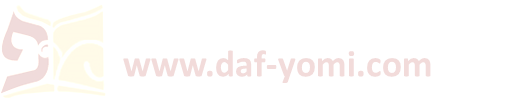 [Speaker Notes: רש"י: למנחרותא עבידן. לצורך עבודה עשויין ולא להתפטם:

ר"ן:  את עבדיו ואת שפחותיו הכנענים. נ''ל דבמזונות יתרים קאמר ואדר''א קאי וה''ק ההוא שריותא דשרי ר''א בבהמה טמאה דהיינו מזונות יתרים כמו שפירשתי במשנתנו ליתיה דאפי'' בהמה טמאה לפטומא עבידא ולמוכרה לעובדי כוכבים אבל בעבדיו ושפחותיו הכנענים מיהא איתיה דאינהו למנקרותא עבידן כלומר לנקר הבית ולתשמיש בלבד ואיכא דגרסי למנחרותא כלומר שאין עומדין לאכילה אלא לנחירה בעלמא שכשהן מתין מניחין אותן ואין אדם אוכלן]
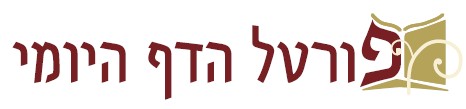 שיעור דף יומי אונליין

מתקיים בשעה 21:00-21:40 בימים א-ה














לסיוע טכני ולהקדשת שיעורים:daf-yomi@daf-yomi.com
√
√
√
√
להתראות מחר בשיעור הבא

לידיעתכם:
שיעורי האונליין מוקלטים וזמינים לצפיה חוזרת [החל מעוד שעה] בפורטל הדף היומי (בספריית שיעורי שמע/וידאו) ובאפליקציה.









השיעור היום הוקדש לרפואת אורית מלכה בת שרה

לסיוע טכני ולהקדשת שיעורים:daf-yomi@daf-yomi.com
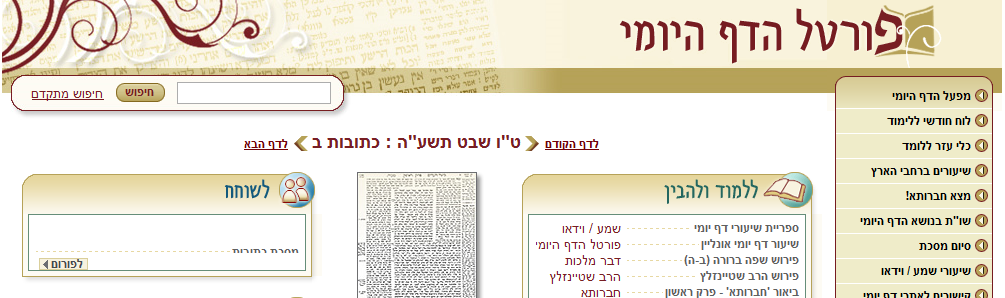